Особенный ребенок. Инклюзивное образование – равный доступ к качественному образованию
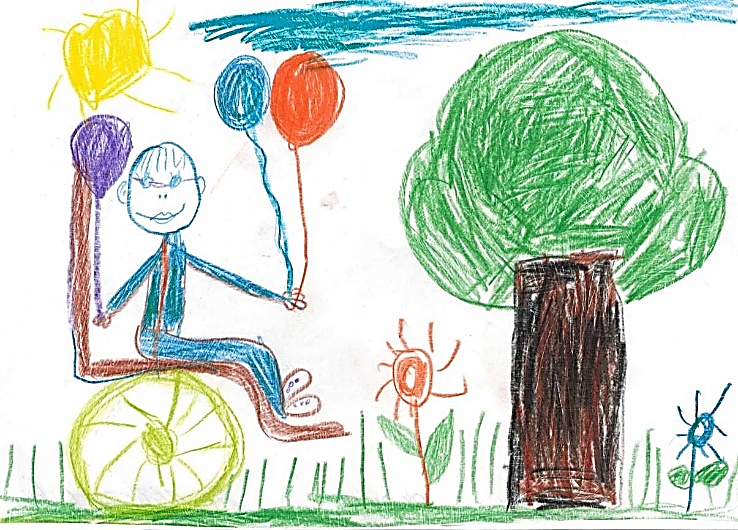 Педагог-психолог 
Баламутова О.Б.
это лица до 18 лет с устойчивыми физическими, психическими, интеллектуальными и сенсорными нарушениями, которые при взаимодействии с различными барьерами могут мешать их полному и эффективному участию в жизни общества наравне с другими (конвенция ООН о правах инвалидов)
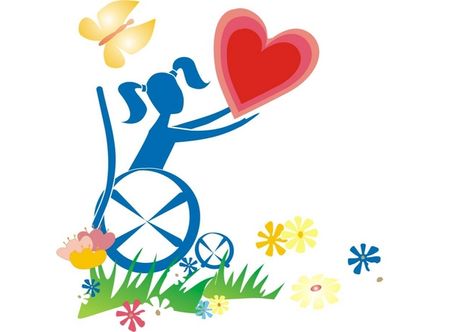 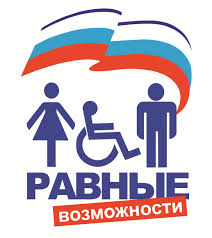 Дети с инвалидностью -
это дети-инвалиды, либо другие дети в возрасте от 0 до 18 лет, не признанные в установленном порядке детьми-инвалидами, но имеющие временные или постоянные отклонения в физическом и (или) психическом развитии и нуждающиеся в создании специальных условий обучения и воспитания
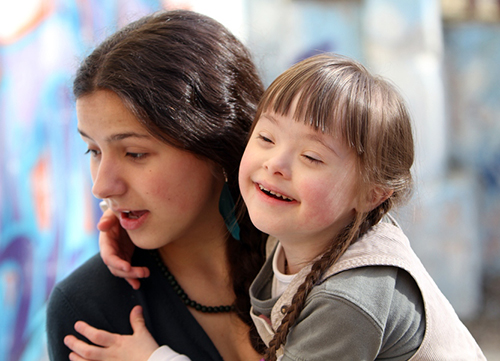 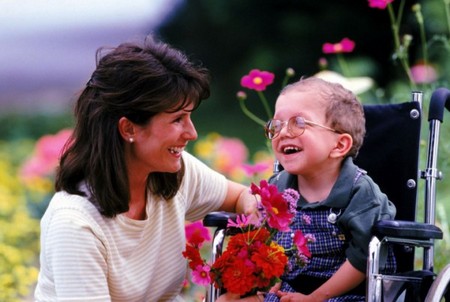 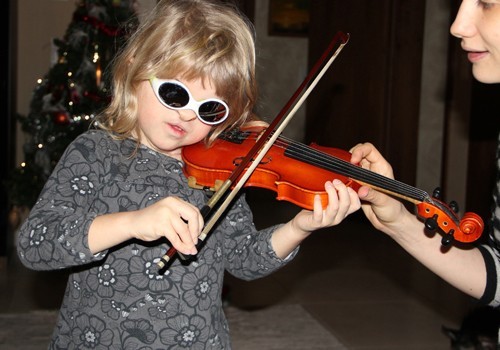 Дети с ограниченными возможностями здоровья (ОВЗ) -
Детей-инвалидов
          * в 2014 год - 541 тысяча человек
          (с 2009 года количество   
                          увеличилось на 10%);
          * в 2015 год – 605 тысяч человек.
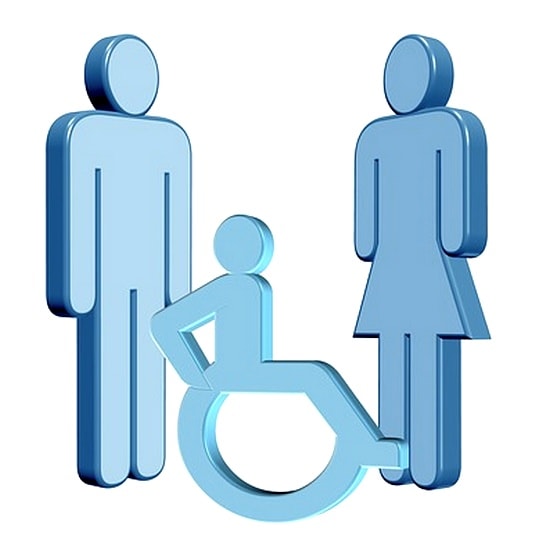 Статистика Минздрава РФ
В РФ назрела острая необходимость 
в понимании  проблем детей-инвалидов,
в уважении и признании их прав,
в желании и готовности включить «особенных» детей в сообщество.
Инклюзия (от inclusion – включение) – процесс реального включения людей с инвалидностью в активную общественную жизнь
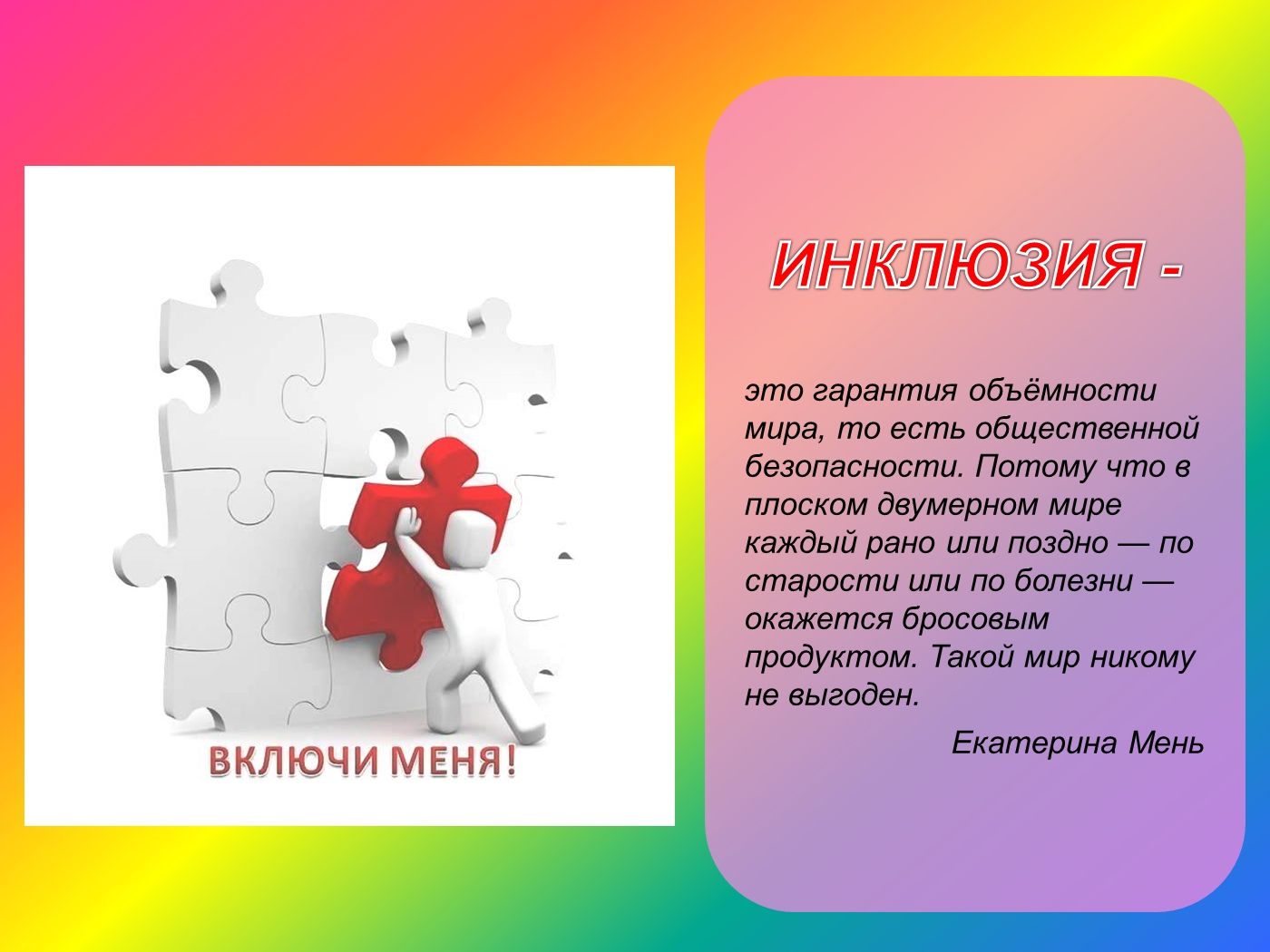 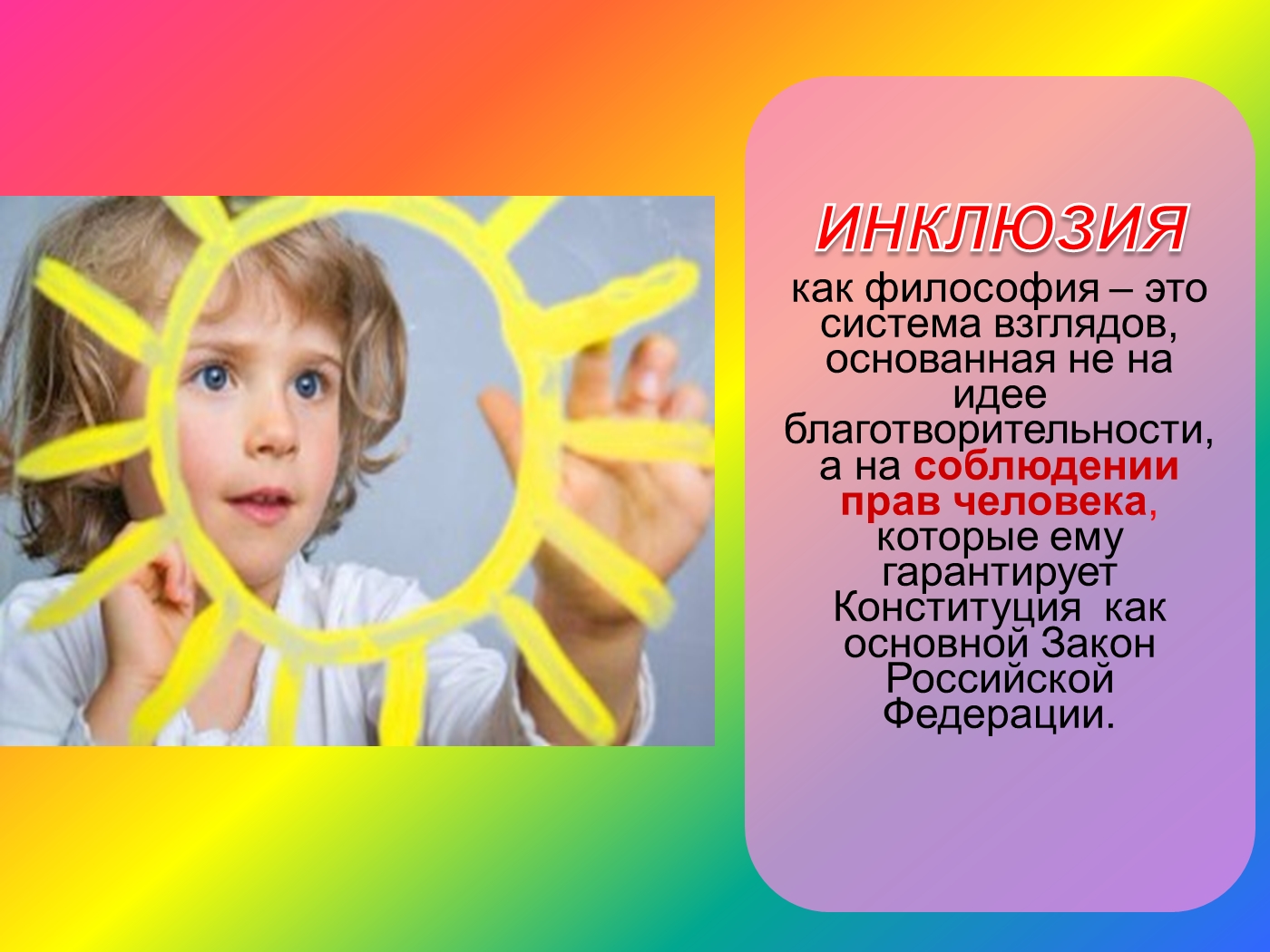 «В большинстве своем люди таких детей жалеют. Вообще, это неправильная позиция – жалость – это не есть хорошо. Ни для инвалидов, ни для любых детей. Это унижение, а надо стремиться, чтобы они были равноправными» (педагог, Школа-интернат для глухих детей, Самара,).
«Не оглядываются пусть по сторонам, когда они на меня смотрят. Хочу, чтобы ко мне относились как к обычному человеку» (Вика, 14 лет, ДЦП, Иркутск).
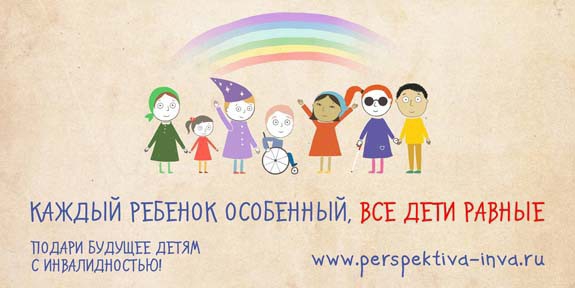 В обществе необходимо изменить отношение к детям-инвалидам
Отношение российского общества к детям-инвалидам:

отрицательное – 11% граждан;
безразличное – 30% граждан;
сочувственное – 43% граждан;
обычное – 6% граждан; 
принимающее – 5% граждан; 
затрудняюсь ответить – 5% граждан.
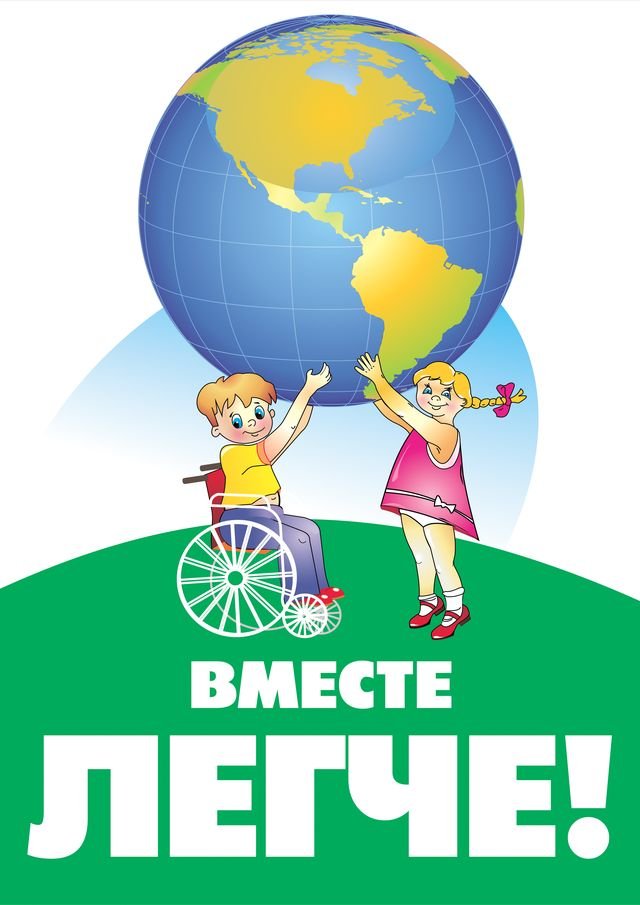 Результаты исследования  ВЦИОМ
Рост численности детей с ограниченными возможностями здоровья в России, изменение отношения к детям-инвалидам в мире мотивируют государство и общество, создавать для них безбарьерную среду жизнедеятельности и благоприятные формы адаптации в обществе
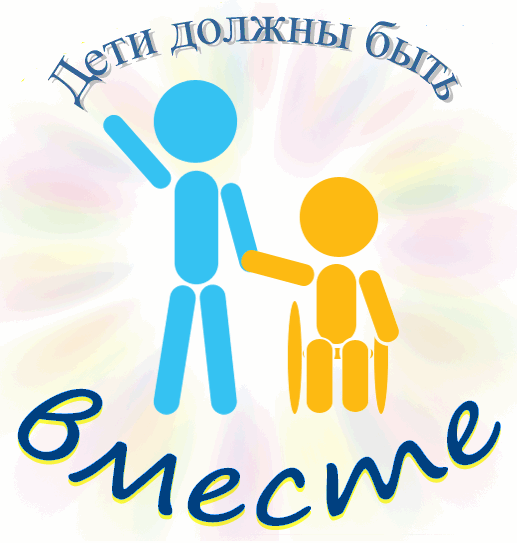 Ребенок с особенностями развития прежде всего ребенок
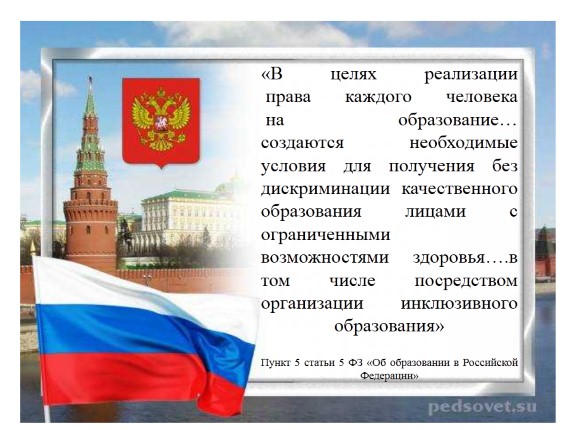 это такой процесс обучения и воспитания, при котором все дети, в независимости от их физических, психических, интеллектуальных и иных особенностей, включены в общую систему образования и обучаются со своими сверстниками без инвалидности в одних и тех же общеобразовательных учреждениях, которые учитывают их особые образовательные потребности и оказывают необходимую специальную поддержку
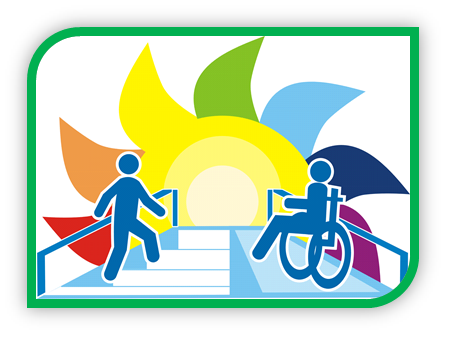 Инклюзивное образование -
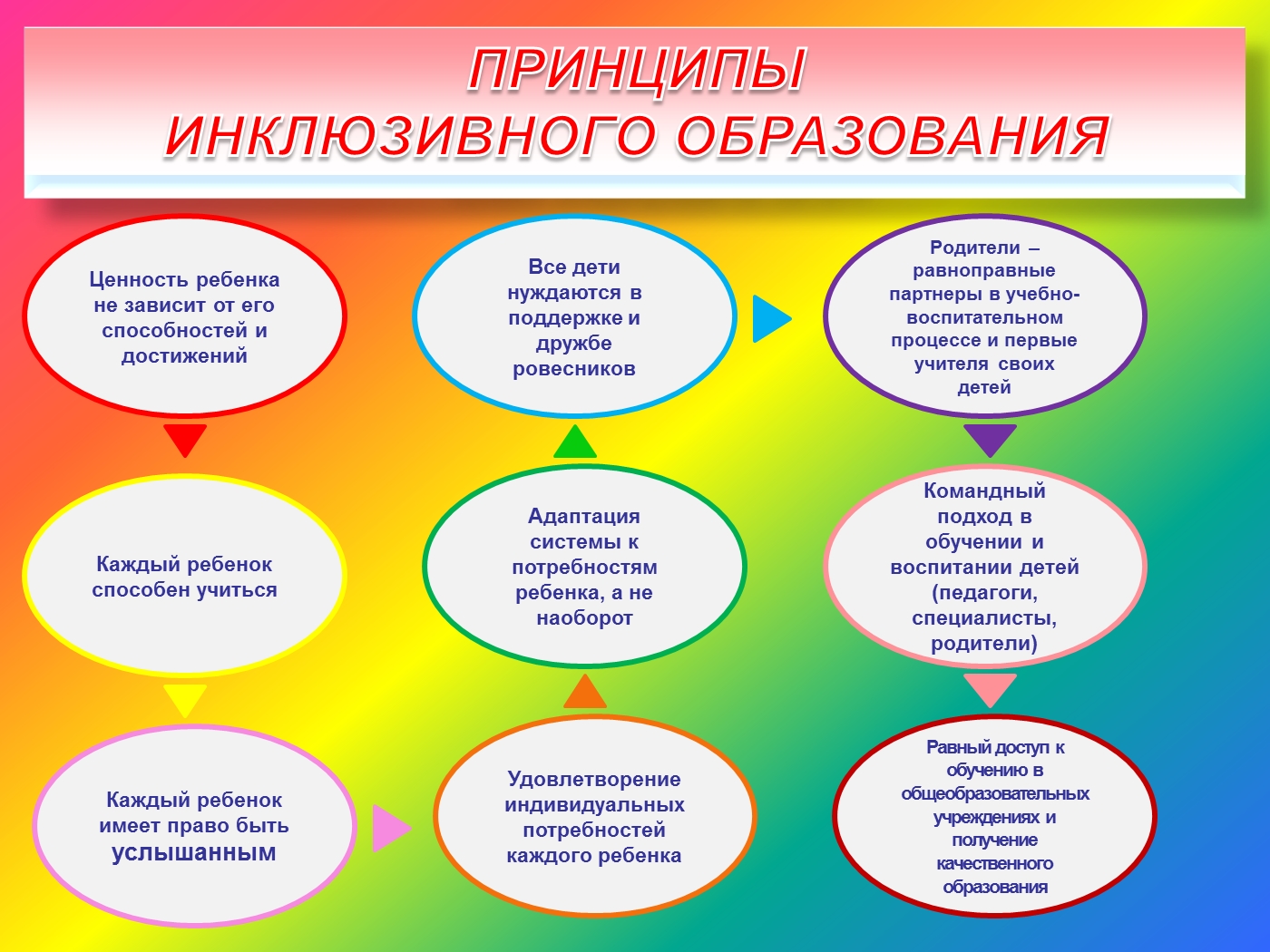 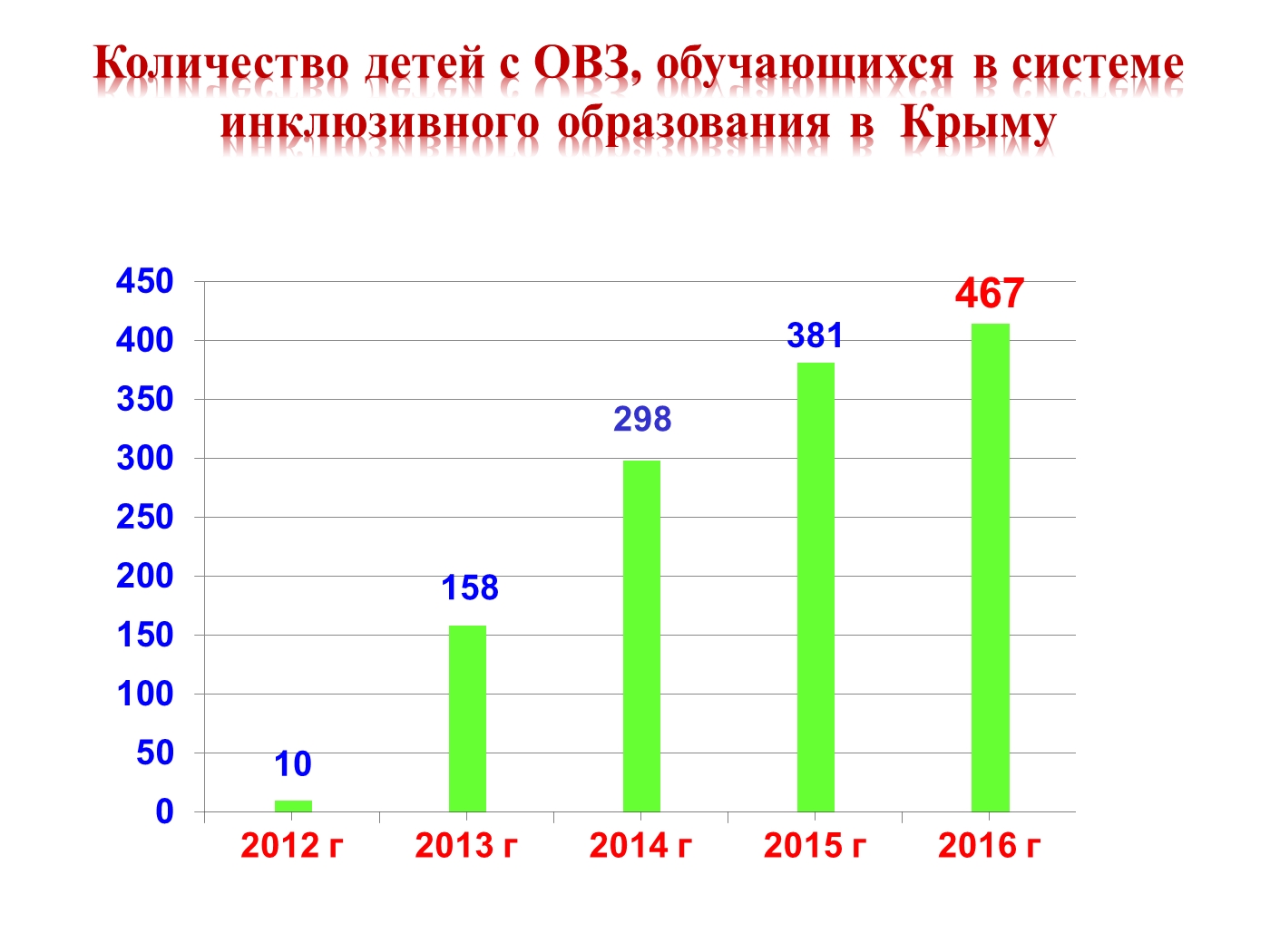 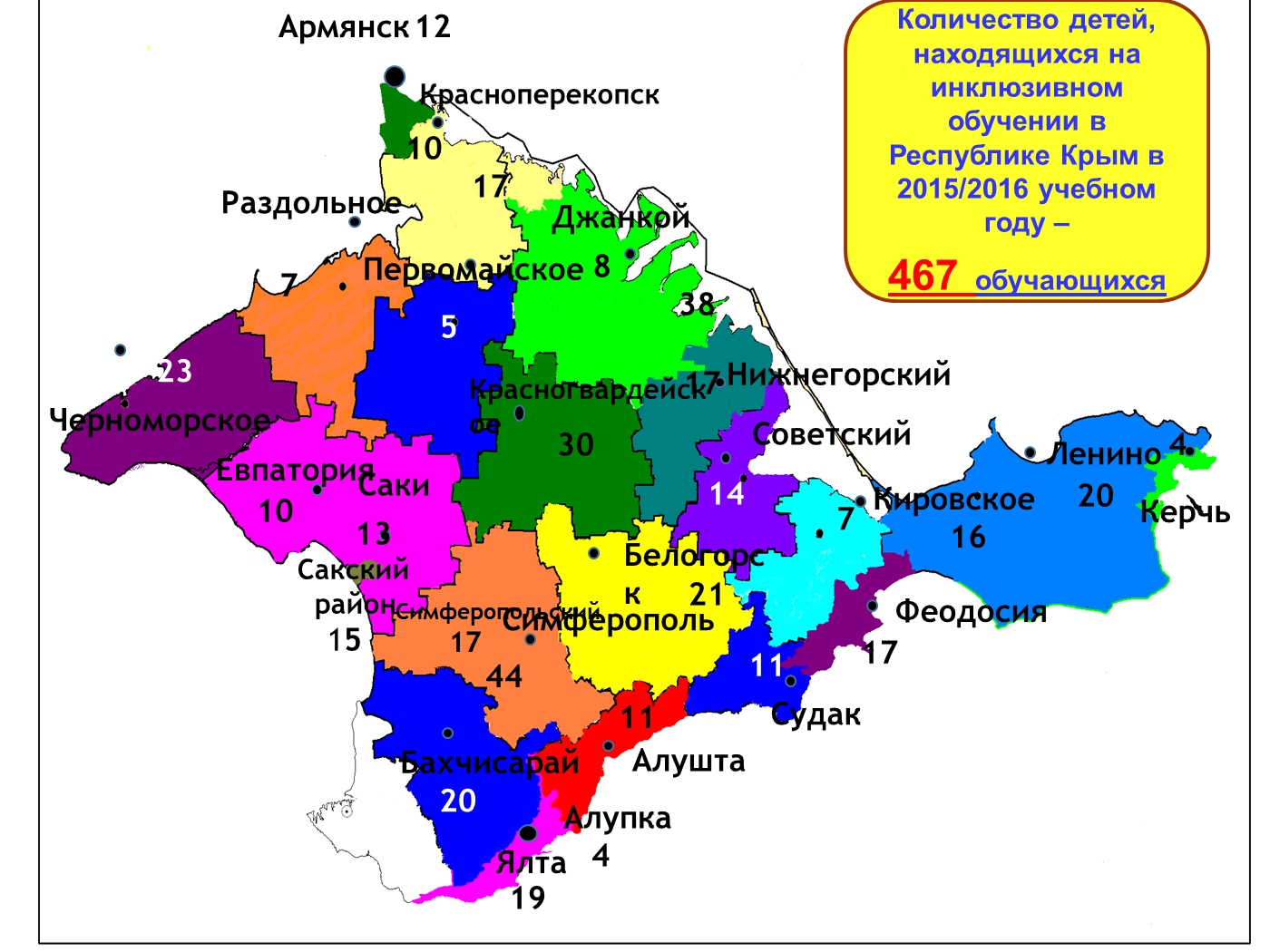 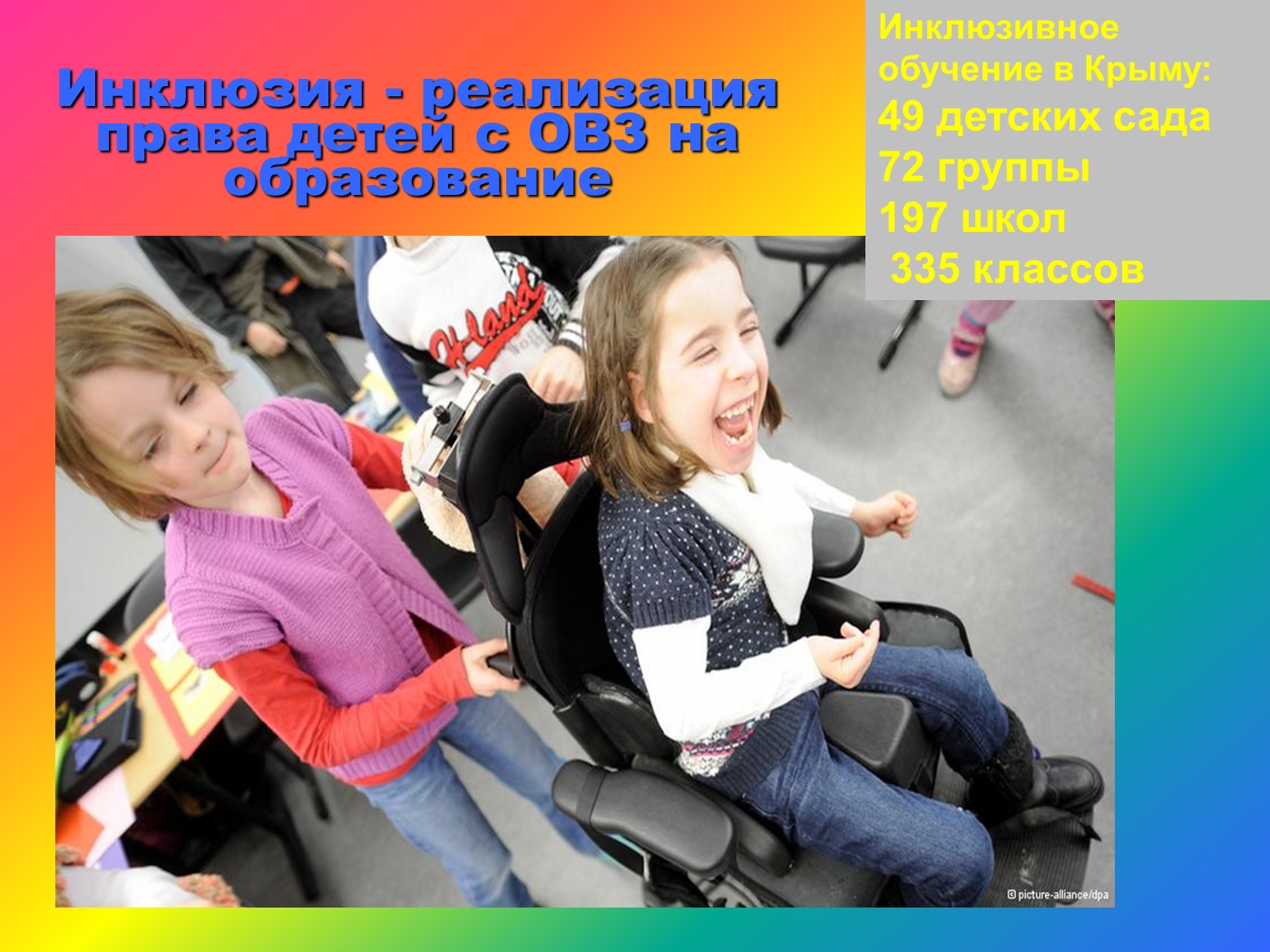 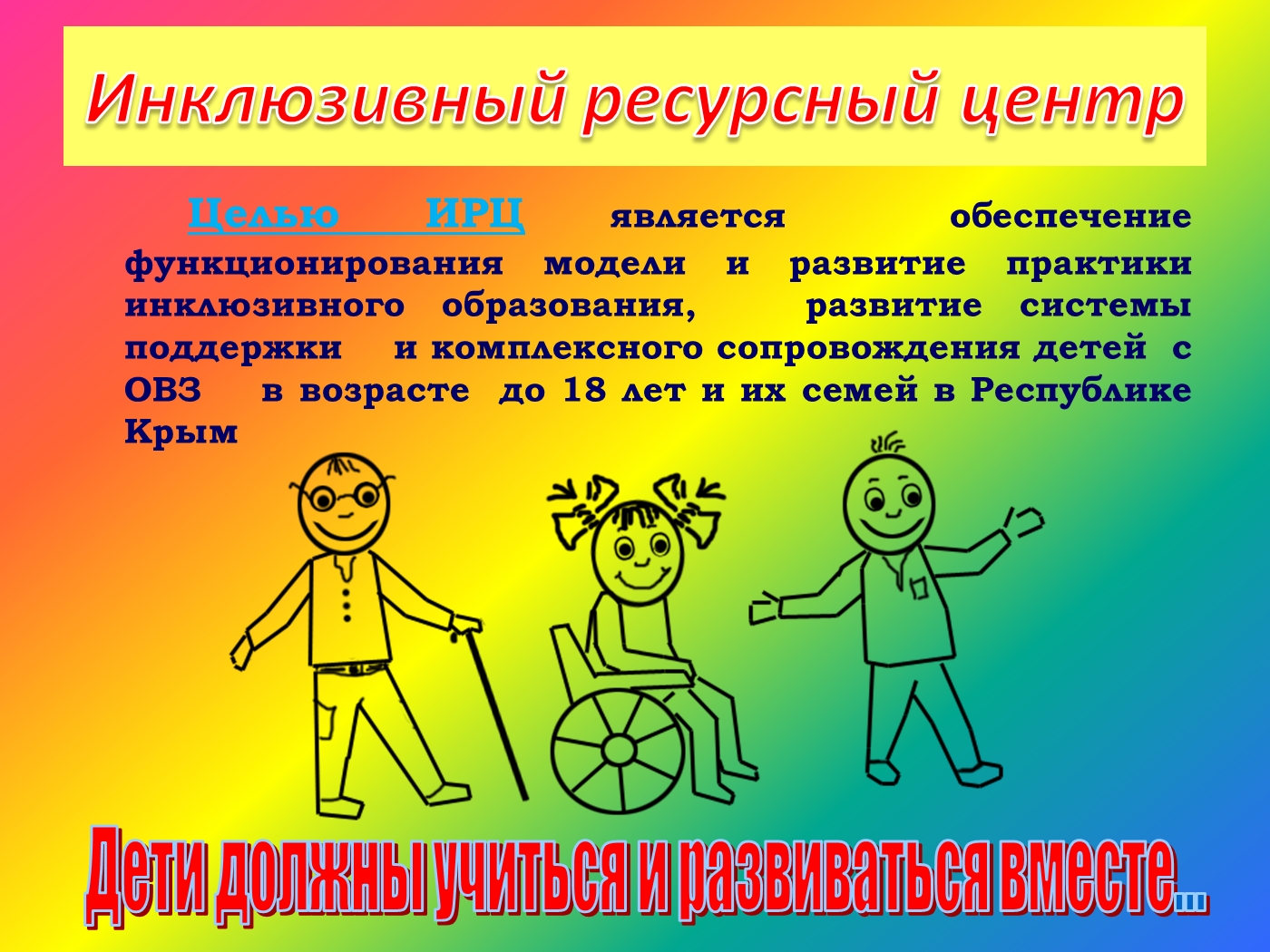 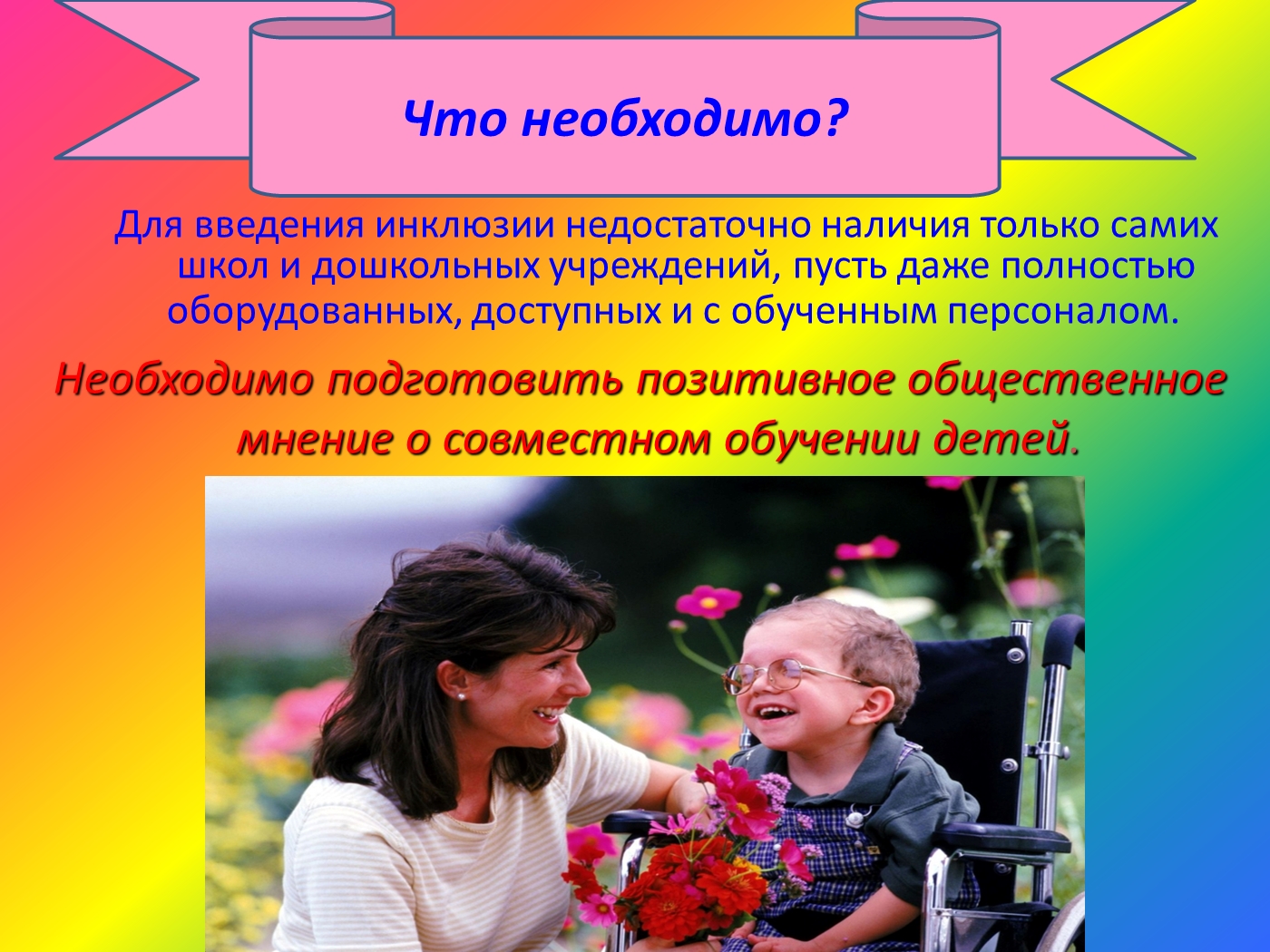 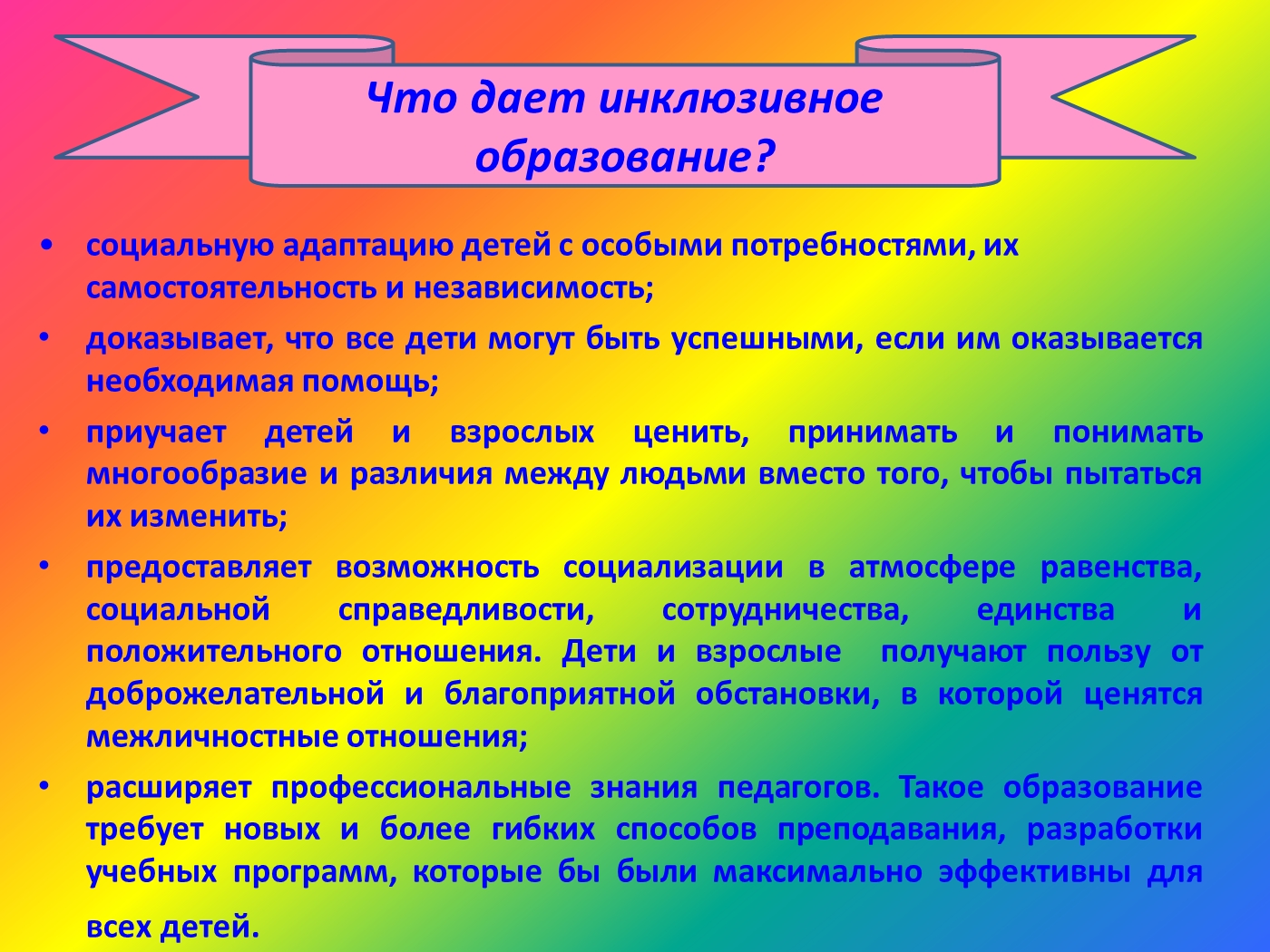 Подари будущее детям с особыми потребностями…
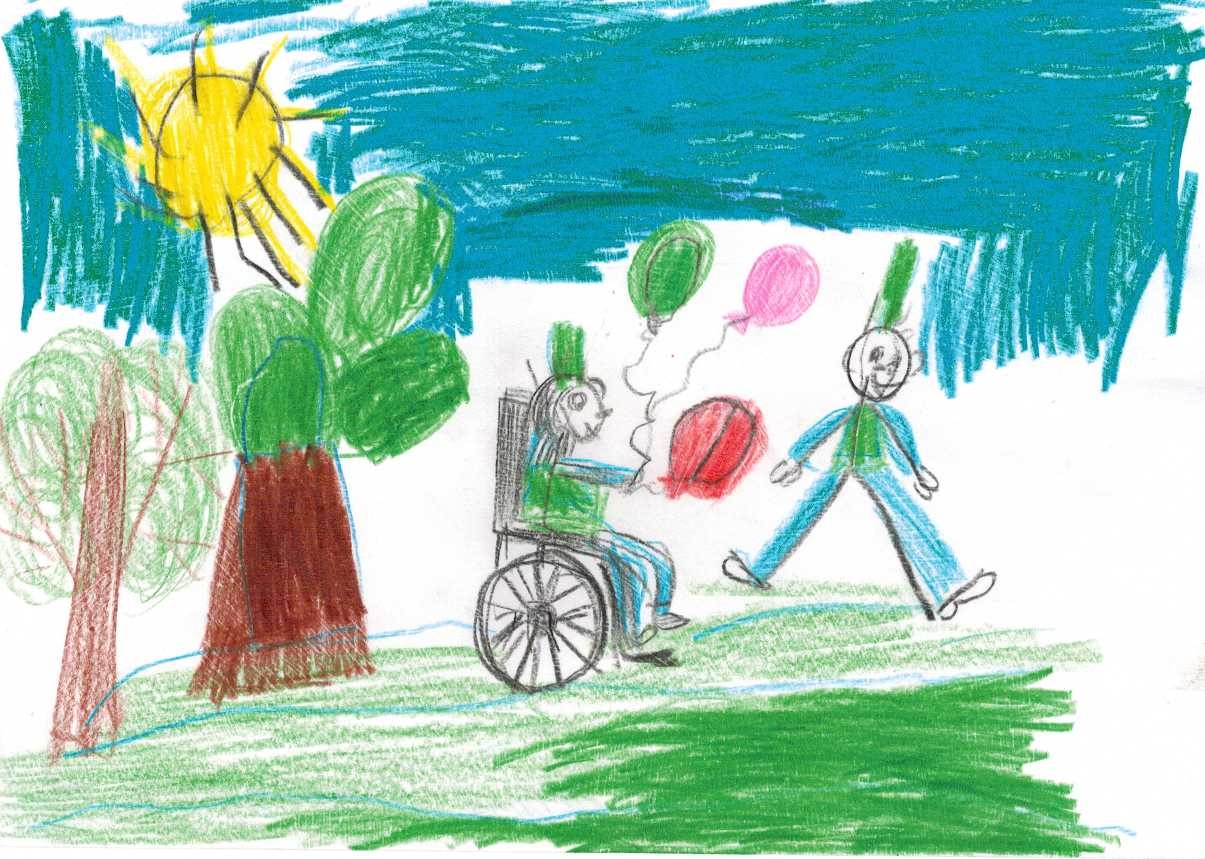 В презентации использованы материалы ГБУ ОО «Крымского республиканского центра психолого-педагогического и медико-социального сопровождения»
065.crimea@edu.ru
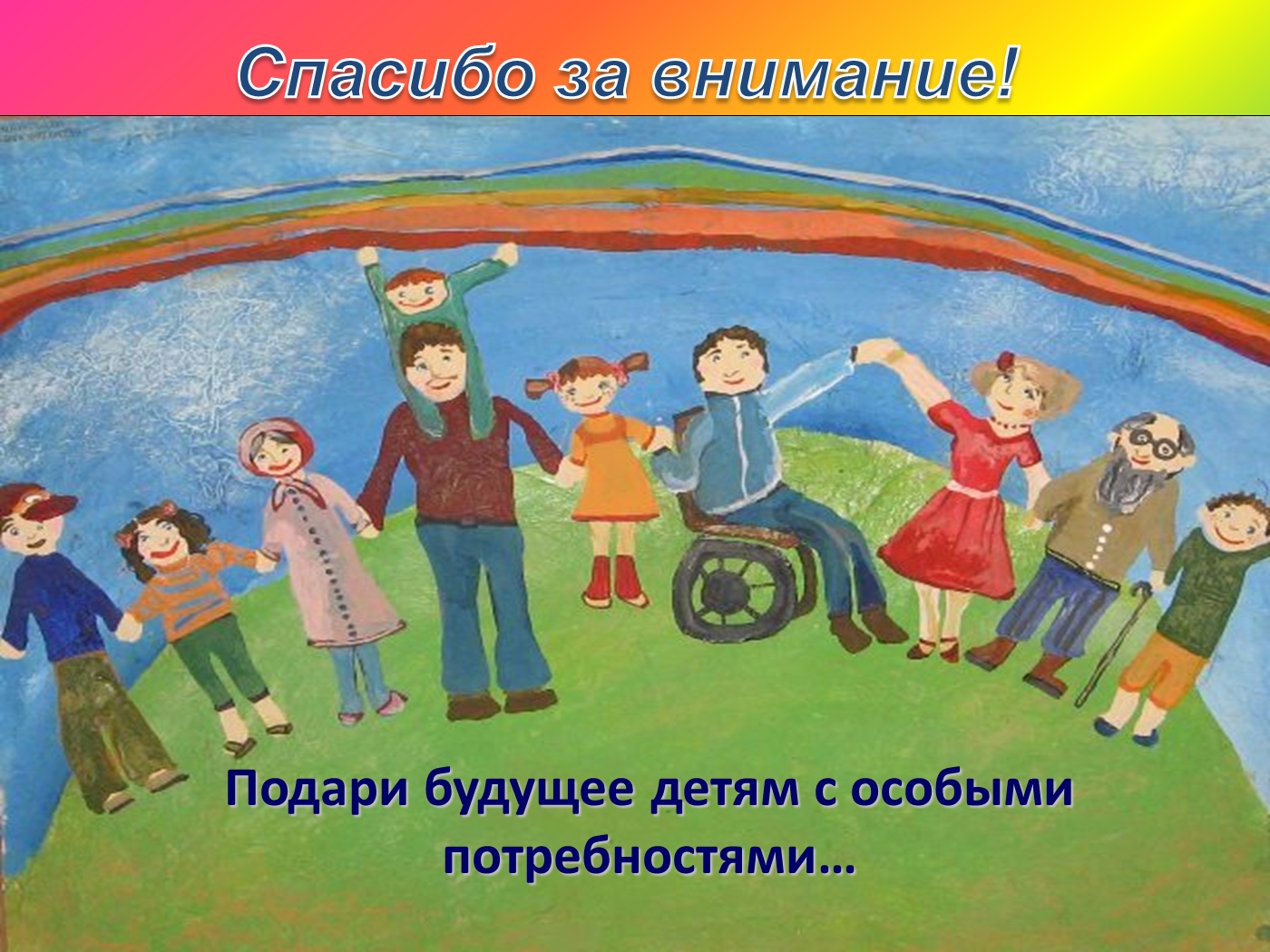 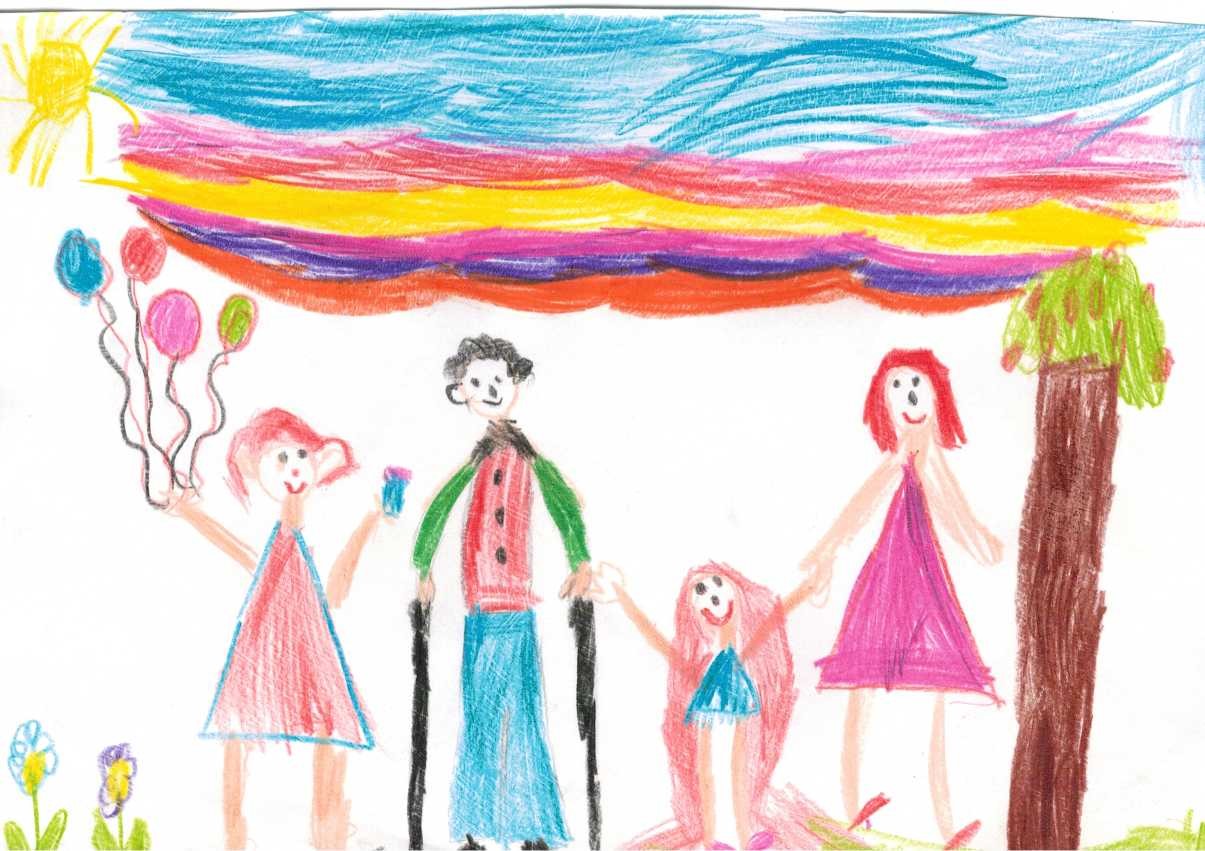